Treasures of Spain
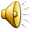 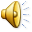 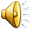 Barcelona/excitement
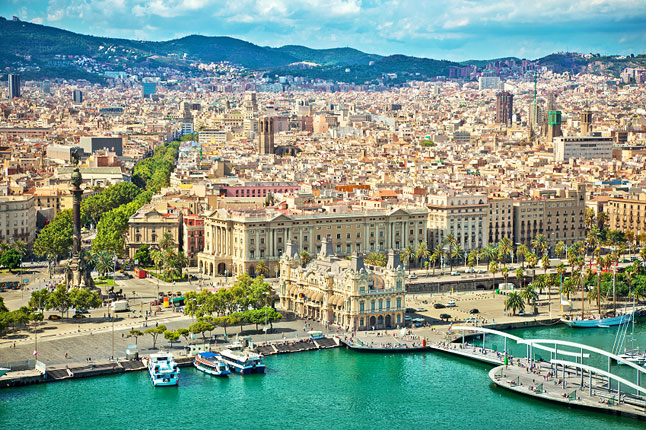 The capital city of the autonomous community of Catalonia in the Kingdom of Spain, as well as the country's second most populous municipality!
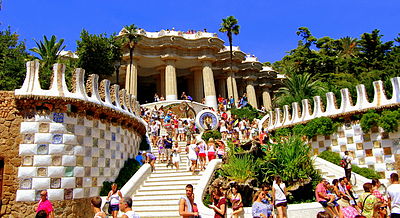 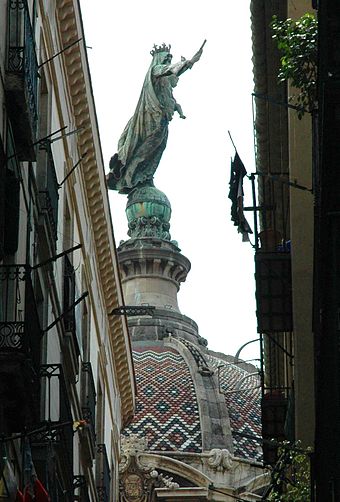 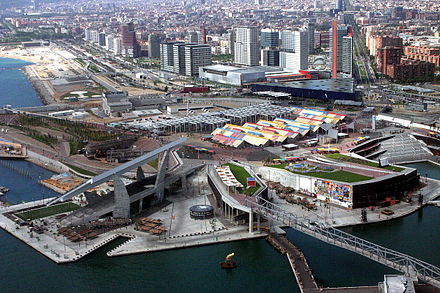 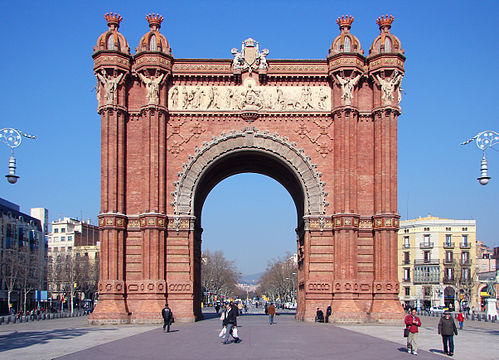 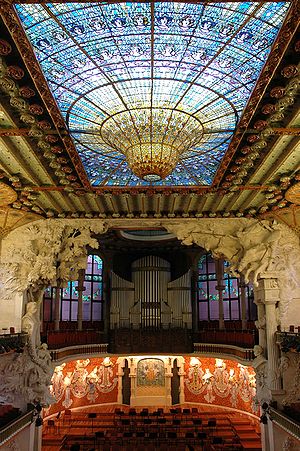 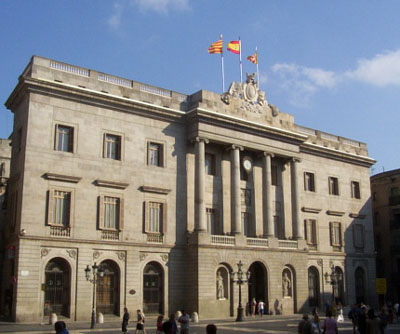 Barcelona's cultural roots go back 2000 years...
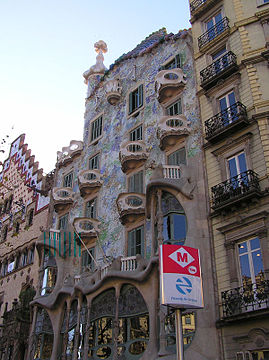 Barcelona's influence in commerce, education, entertainment, media, fashion, science and the arts, all contribute to its status as one of the world's major global cities!!
Esparreguera/warmth
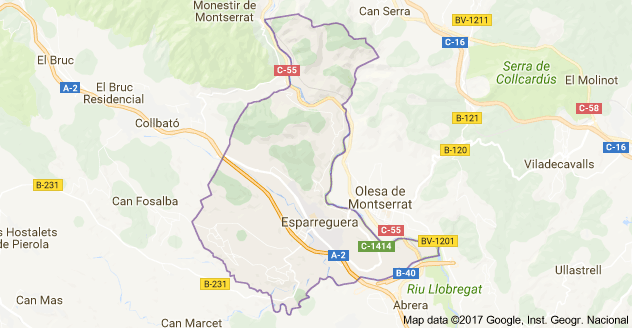 Esparreguera is a municipality in Catalonia, in the province of Barcelona.
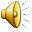 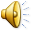 Esparreguera is famous in Catalonia for staging a grand version of the play Life and Passion of Jesus Christ every year in March and April, on the Sundays before and after Easter. The play is popularly known as ‘La Passió d' Esparreguera’.
Miguel de Cervantes Saavedra/admiration
Cervantes (1547 – 1616) was a Spanish writer who is widely
regarded as the greatest writer in the Spanish language and one of the world's pre-eminent novelists.
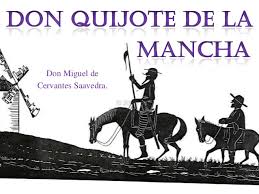 He created one of the world's greatest literary masterpieces, 'Don Quixote,' in the early 1600s.
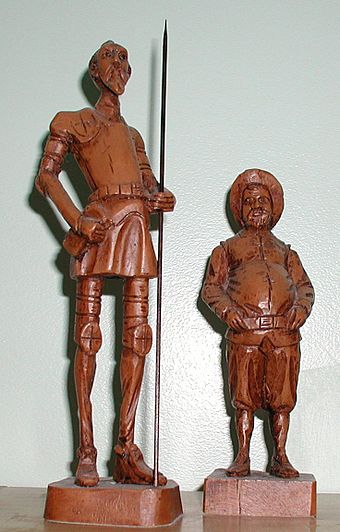 Don Quixote became the world's first best seller and was eventually translated into more than 60 different languages!
Gaudí/inspiration
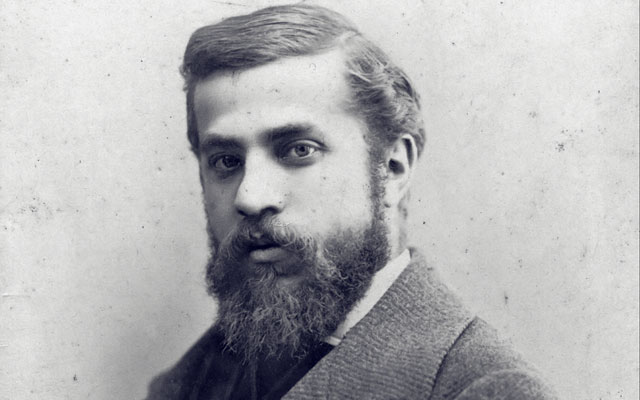 Architect Antoni Gaudí was born in Catalonia on the Mediterranean coast of Spain in 1852.
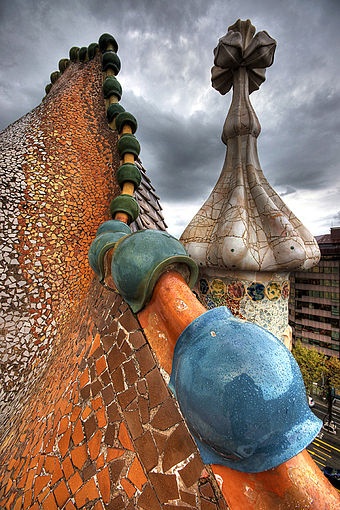 He helped Catalan architecture gain worldwide fame and reputation!  He had the special ability to synthesise the old with the new and he also worked with all kinds of architectural elements!
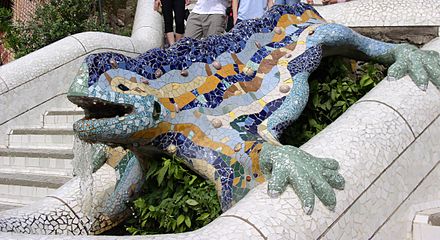 The salamander in Park Güell is representative of Gaudí's work.
Salvador Dalí/innovation
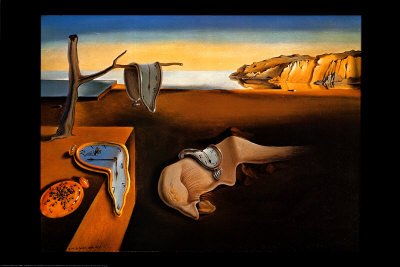 Spanish artist and Surrealist icon Salvador Dalí (1904-1989) is perhaps best known for his painting of melting clocks, The Persistence of Memory.
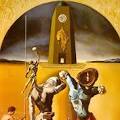 In the 1920s, he went to Paris and began interacting with artists such as Picasso, Magritte and Miró, which led to Dalí's first Surrealist phase.
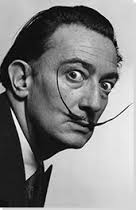 His eccentric manner was a reflection of his art and vice versa.
Antonio Banderas/passion
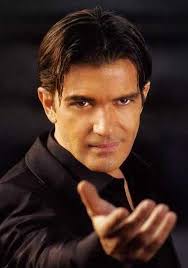 Antonio Banderas was born on August 10, 1960, in Málaga, Spain.
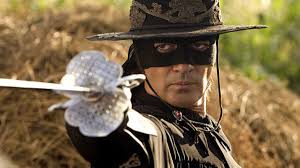 Banderas has appeared as an actor in many films. The Mask of Zorro (1998) made him well known internationally!
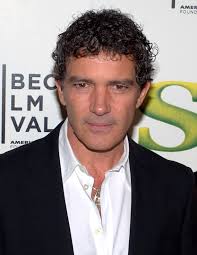 He won numerous awards and nominations for his works in film, including three ALMA awards and three Golden Globe nominations, among many others. In 1996, he was chosen as one of the 50 most beautiful people in the world by the People magazine.
Ferran Adrià /creativity
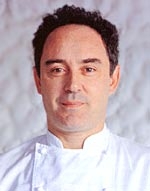 Ferran Adrià, raised in Barcelona, in 1984, at the age of 22, joined the kitchen staff of El Bulli, and only 18 months later, he became head chef! He is now considered to be one of the most creative and inventive culinary geniuses in the world!
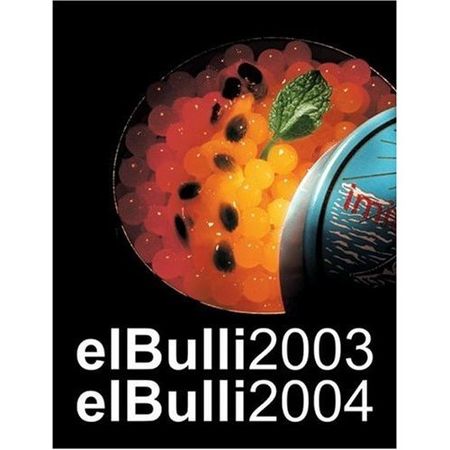 Thanks to him, el Bulli had 3 Michelin stars and became one of the best restaurants in the world.
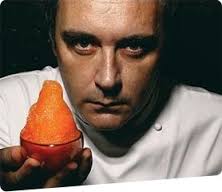 Among the many experiments Adrià conducted, one of the most impressive and well received was his use of foams, as well as the “liquid olives,” which resembled solid green olives but burst in the mouth with olive juice.
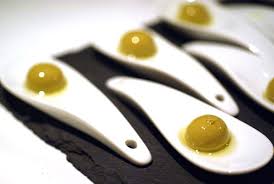 Ainhoa Arteta Ibarrolaburu/fascination
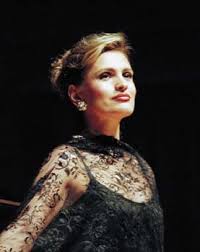 Ainhoa Arteta, born in 1964, in Tolosa, Guipúzcoa, Spain, made her opera debut in 1990 in the United States, as Clorinda in Rossini's La Cenerentola .
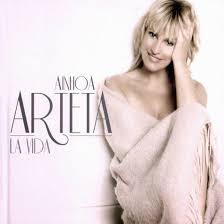 In 2009, Arteta made her album debut with La Vida, which peaked at number three on the Spanish albums chart and spent nine weeks in the Top Ten.
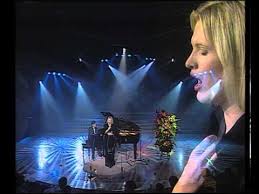 In the years that followed, she established herself as an accomplished opera performer with an international following!
Penélope Cruz Sánchez/ astonishment
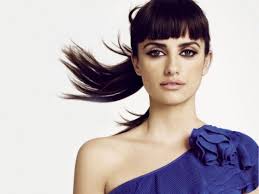 Born in Spain in 1974, actress Penelope Cruz studied classical ballet at a young age and later moved to Hollywood, California, to pursue acting. She soon landed roles opposite the likes of Matt Damon and Tom Cruise!
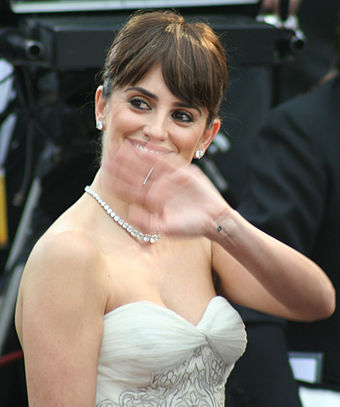 She won an Academy Award, becoming the first Spanish actress to do so, for her performance in the film Vicky Christina Barcelona. She is also the first Spanish actress to be presented with a star on the Hollywood Walk of Fame!
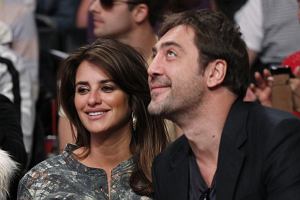 Cruz married her Vicky Cristina Barcelona co-star, Spanish actor Javier Bardem, in 2010.
Juan Antonio García Bayona /brightness
Born in 1975 in Barcelona, Catalonia, he is a Spanish film director.
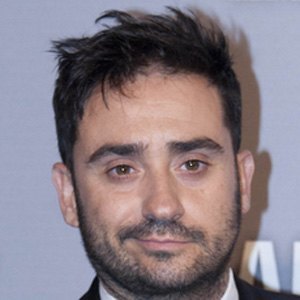 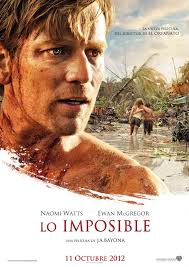 He is very well known for The Impossible (2012), The Orphanage (2007) and A Monster Calls (2016).
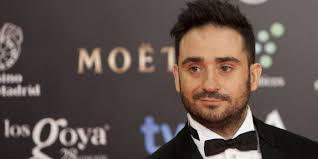 He earned several honors, including the 2008 "Best New Director" title at the Goya Awards.
colles castelleres
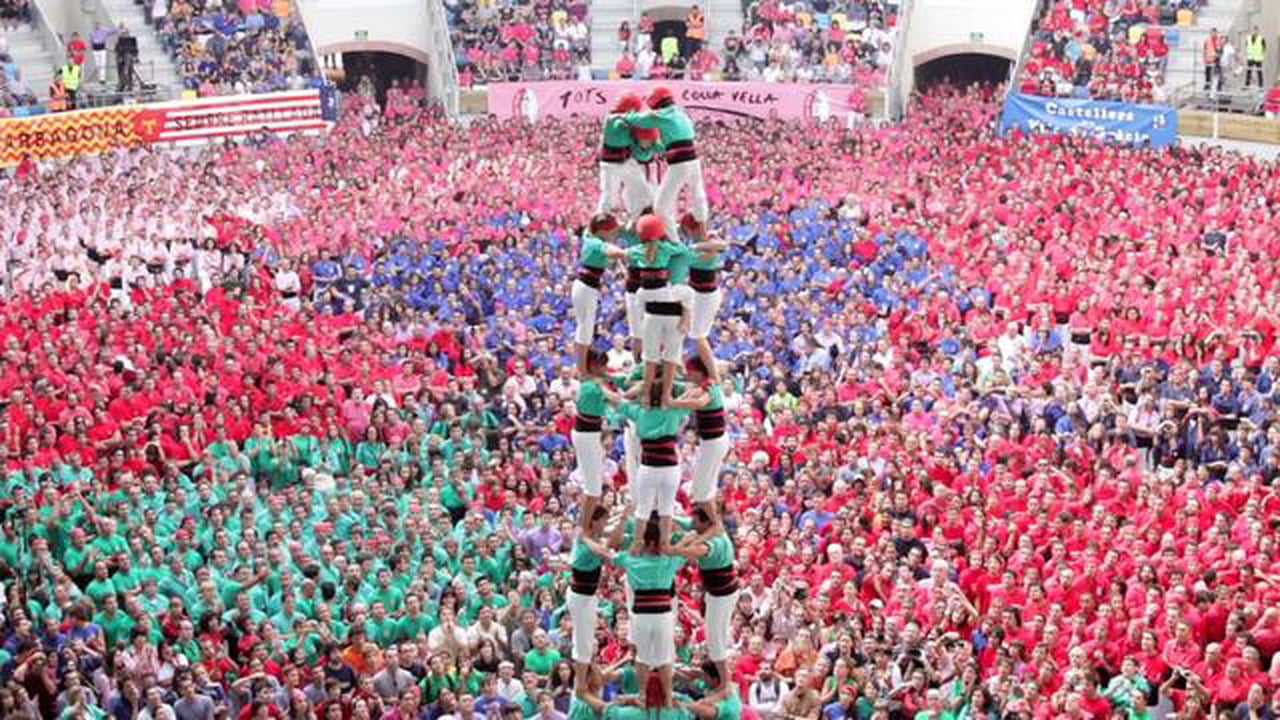 A catalonian phrase that means groups who construct towers!
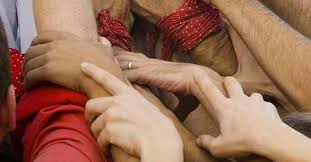 Human castle performances, as they require many helping hands, teach self-control,  teamwork, as well as altruism.
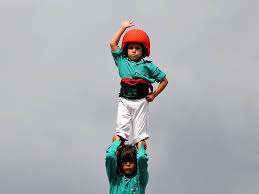 It’s a tradition originated at the end of the 18th century in Valls, Tarragona…and it is declared by UNESCO to be amongst the Masterpieces of the Oral and Intangible Heritage of Humanity!
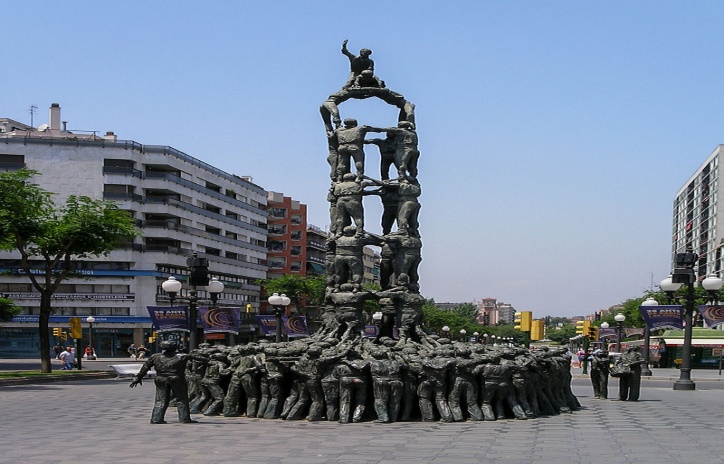 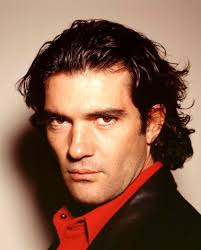 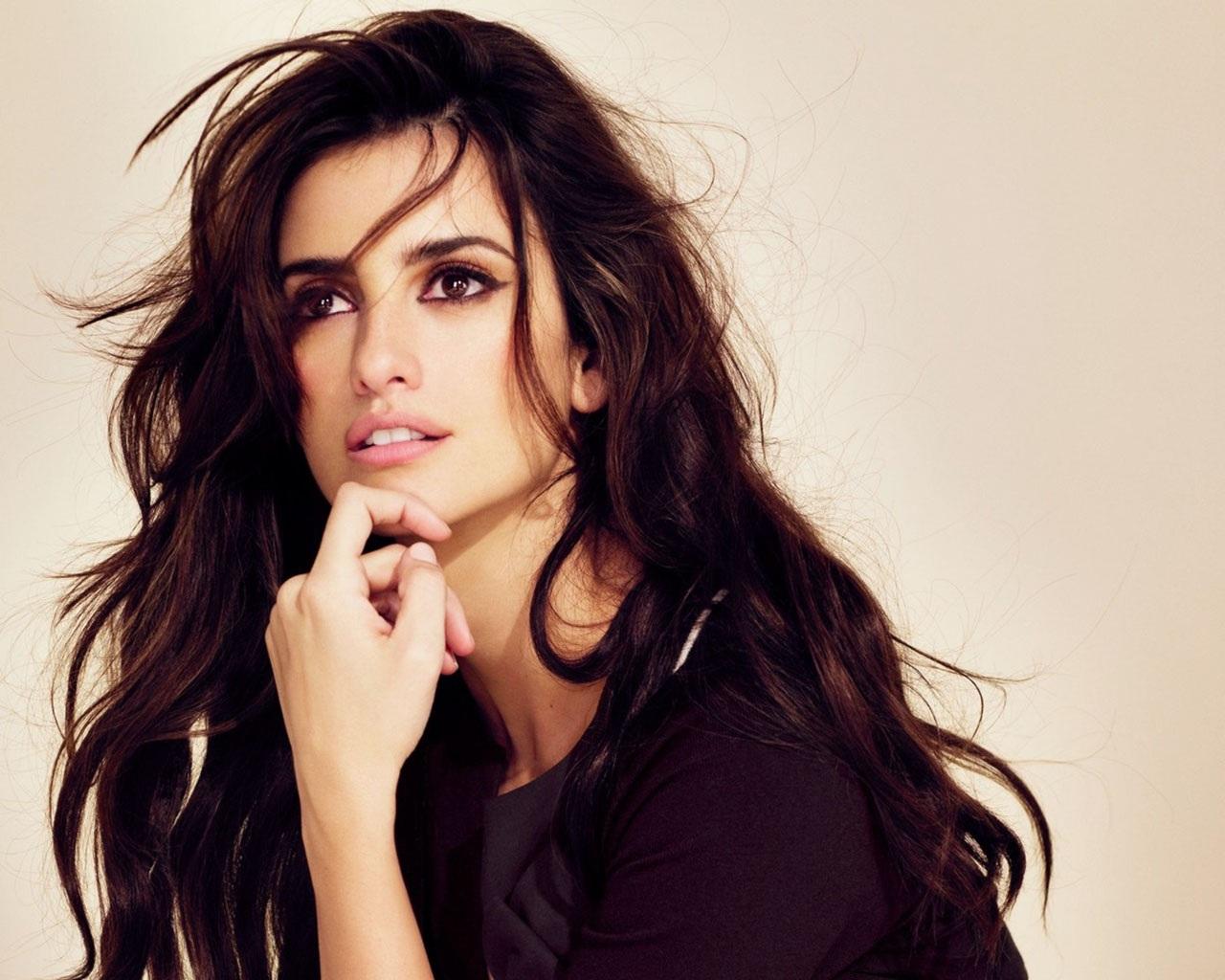 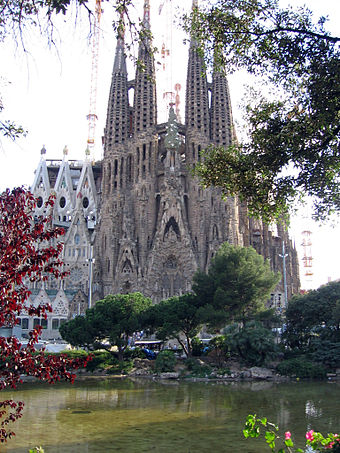 Learning about Spain is like wandering through a dream!!!
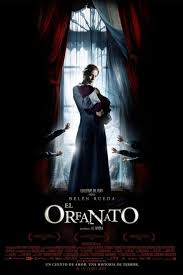 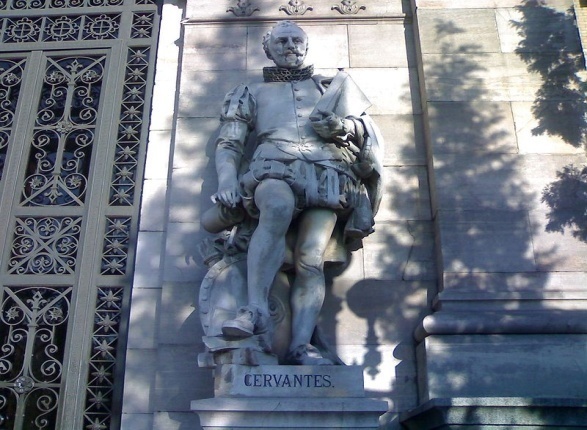 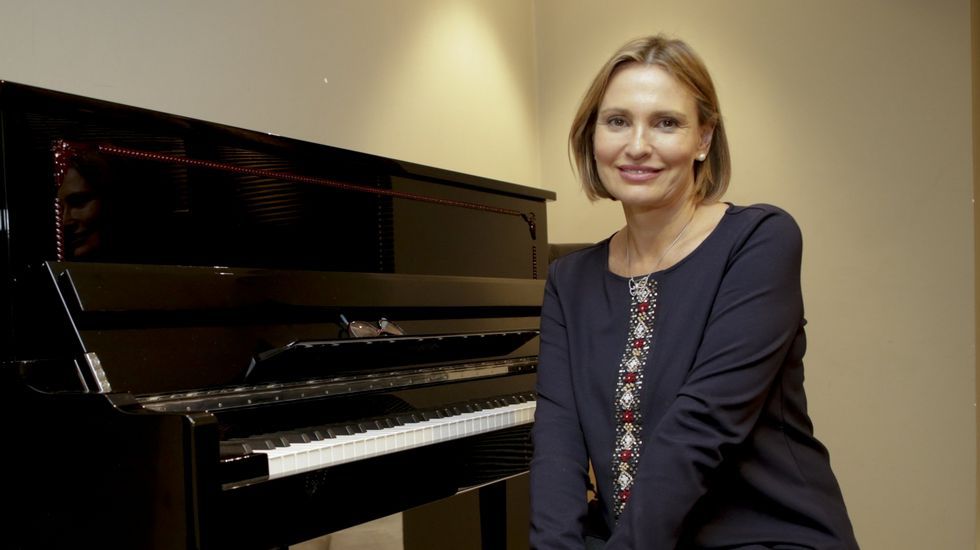 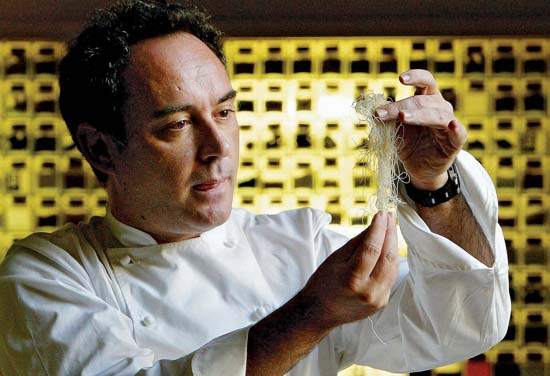 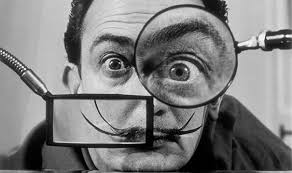